T.C. ANKARA ÜNİVERSİTESİ  AYAŞ MESLEK YÜKSEK OKULU
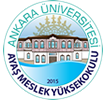 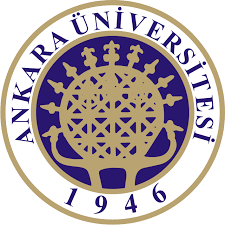 1
SOSYAL DIŞLANMA KAVRAMI
Kavram ilk kez Fransa’da kullanılmıştır.

1960’lı yıllarda yoksul kesim için dışlanmış olarak söz edilmiştir.


Ekonomik ve sosyal, sivil ve siyasi vatandaşlık haklarından mahrum olma durumudur.
SOSYAL DIŞLANMIŞLIK
1974 yılında Rene Lenoir tarafından yazılan eserde dışlanmışlar ekonomik büyümenin sonuçlarından yararlanamayan kişiler olarak tanımlanmıştır.

Lenoir’e göre sosyal dışlanmış kesimler şunlardır:
Zihinsel ve fiziksel özürlüler
Hasta-bakıma muhtaç yaşlılar
İlaç bağımlılıları
Tek ebeveynli aileler
Marjinal kişiler
İntihar eğilimliler
İstismar edilen çocuklar
Suçluluk
Sorunlu aileler
SOSYAL DIŞLANMA NEDENLERİ
Ekonomik
Sosyal 
Siyasal
Kültürel
Davranışsal
Coğrafi
Kişisel
SOSYAL DIŞLANMA NEDENLERİ
Sosyal dışlanmanın temel nedenleri;

Neo-liberal politikalar,
Yoksulluk,
Gecekondulaşma,
Gelir dağılımında eşitsizlik,
İşsizlik,
Standart dışı/kayıt dışı çalışma,
Göç,
Yetersiz sosyal koruma,
Sosyal destekten yoksun olma,
Aile yapısındaki değişim,
Ayrımcılık
SOSYAL DIŞLANMA RİSKİ YÜKSEK OLAN KİŞİ ve GRUPLAR
İşsizler
Özürlüler
Çocuklar
Göçmenler
Vasıfsız işçiler
Suçlular
Diplomasız gençler
Mülteciler, azınlıklar
Yoksullar
Tek ebeveynli aileler
Kadınlar
Okuma yazma bilmeyenler
SOSYAL DIŞLANMADAN EN FAZLA ETKİLENEN KESİMLER
Siyahlar
Yaşlılar
Kadınlar
Özürlüler


Etnik köken
Dil
Din
Irk
Cinsiyet
SOSYAL DIŞLANMA BİÇİMLERİ
1-Ekonomik Dışlanma
Uzunlu süreli işsizlik
Düşük ücret karşılığı çalışma
Kayıt dışı ve standart dışı çalışma
	2-Mekansal Dışlanma
	3-Kültürel Dışlanma
	4-Siyasi Dışlanma
SOSYAL İÇERME POLİTİKALARI
Sosyal içerme; sosyal dışlanma ile mücadeleye yönelik sosyal dinamikler ve politikalardır.	

	Sosyal dışlanma konusunda uluslararası çalışma yürüten örgütler:

Uluslararası Çalışma Örgütü (ILO),
Birleşmiş Milletler Kalkınma Programı (UNDP),
Dünya Sağlık Örgütü (WHO),
Birleşmiş Milletler Eğitim Bilim ve Kültür Örgütü (UNESCO)
AYRIMCILIK
Birey ya da gruplara yönetilen bu eşitsiz davranış uygulamaları toplumsal yaşamda dil, din, renk, ırk, etnik köken, cinsiyet, cinsel yönelimi, özgürlük ve yaş gibi faktörlerden oluşur.

Doğrudan ayrımcılık;
Kişiye onunla aynı ya da benzer durumda olan diğer kişiye göre daha az olumlu davranılmasına “doğrudan ayrımcılık” denir.
Örn; iş başvurusunda cinsiyet, dini inanç, ten rengi sebebiyle işe alınmaması.
AYRIMCILIK
Kalıpyargı
+
Güçlü duygu
=
Önyargı

AYRIMCILIK
ORTAYA ÇIKIŞ BİÇİMİNE GÖRE AYRIMCILIK TÜRLERİ
Doğrudan ayrımcılık (açık ayrımcılık)
Dolaylı ayrımcılık (örtülü ayrımcılık)
Dolayısıyla ayrımcılık
Taciz ve cinsel taciz
Olumlu ayrımcılık (pozitif ayrımcılık)
Sistematik ayrımcılık
Çoklu kesişen ayrımcılık
Ters yönlü ayrımcılık